Управление профессиональным развитием педагогов через инновационные подходы к методическому сопровождению
Синдром профессионального выгорания
У 75% опрошенных присутствуют ярко выраженные симптомы выгорания, а 38% находятся в его острой фазе.
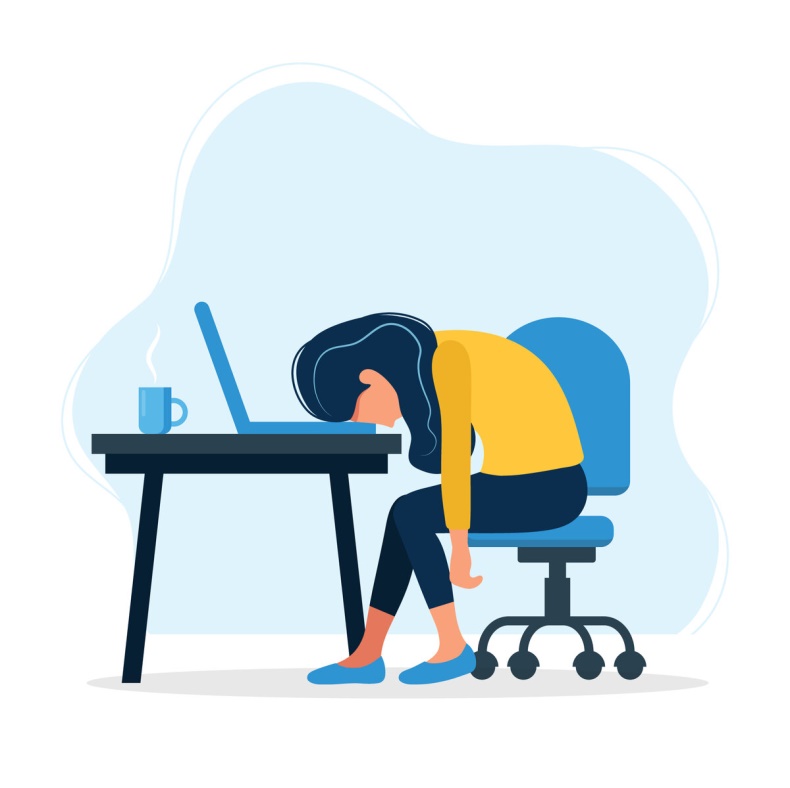 Принципы, влияющие на профессиональный рост педагога.
1
2
3
Целостность, непрерывность и аналитичночность в отслеживании результатов труда и в оценке педагога.
Демократичность и гуманность администрации к педагогам, а так же создание нормального рабочего микроклимата.
Индивидуально – ориентированный подход к педагогу и его профессиональному росту. Мотивация  педагогических работников
Структурная цепочка методического сопровождения
Творческая группа
«Формирование
 функциональной 
грамотности»
Творческая группа
«Индивидуальный 
образовательный 
маршрут»
Заместитель
 по учебно –
воспитательной
 работе
Директор
 школы
Методический
 совет
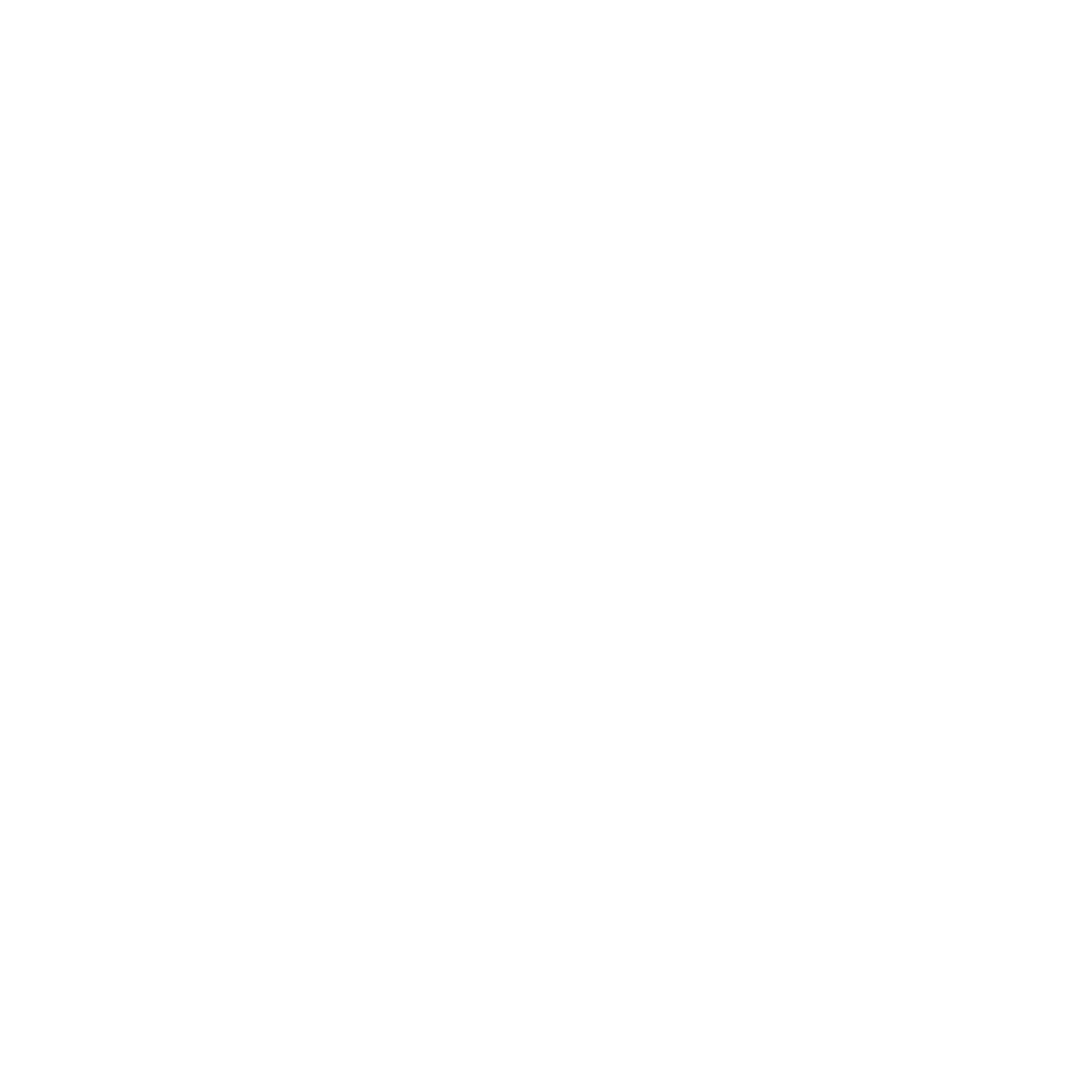 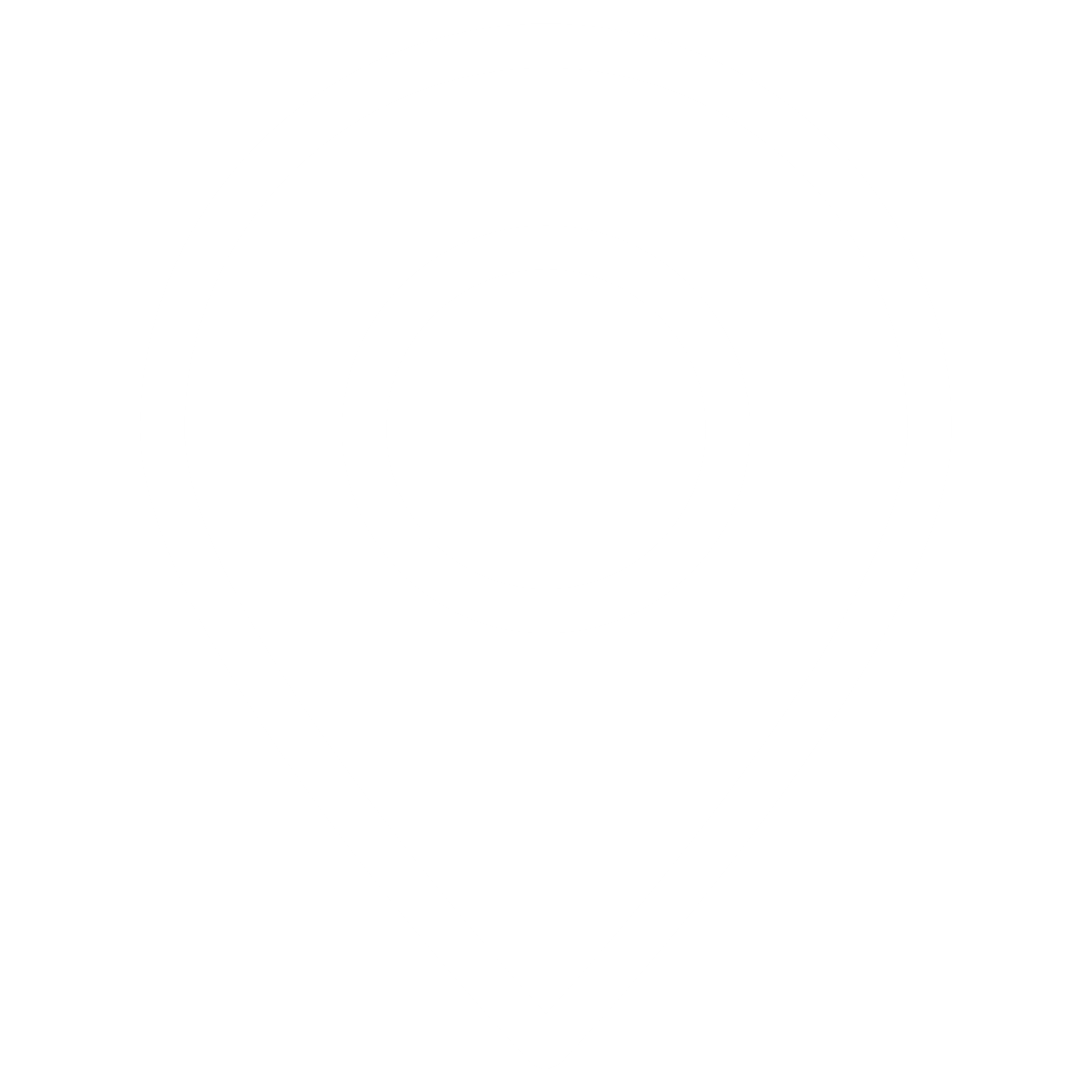 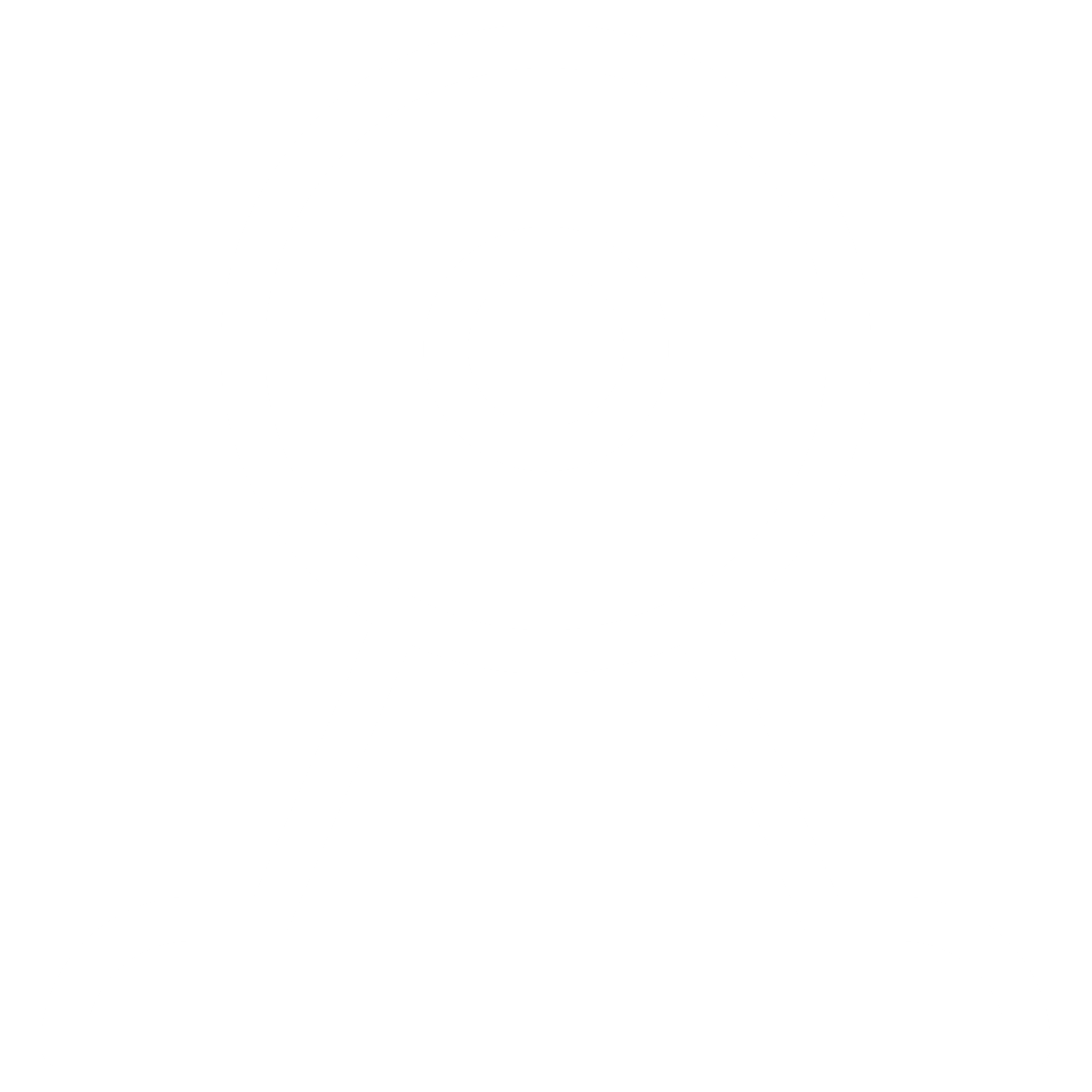 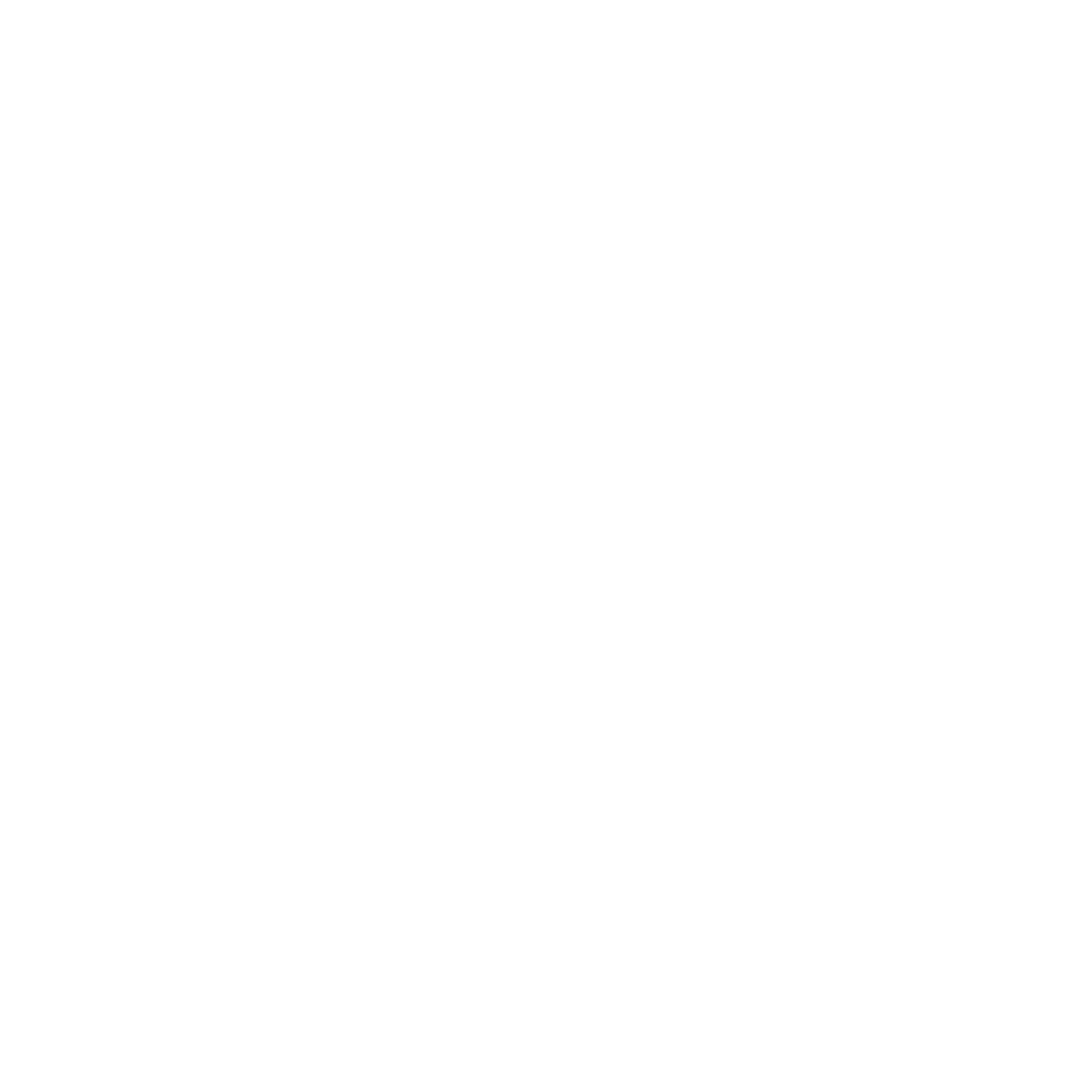 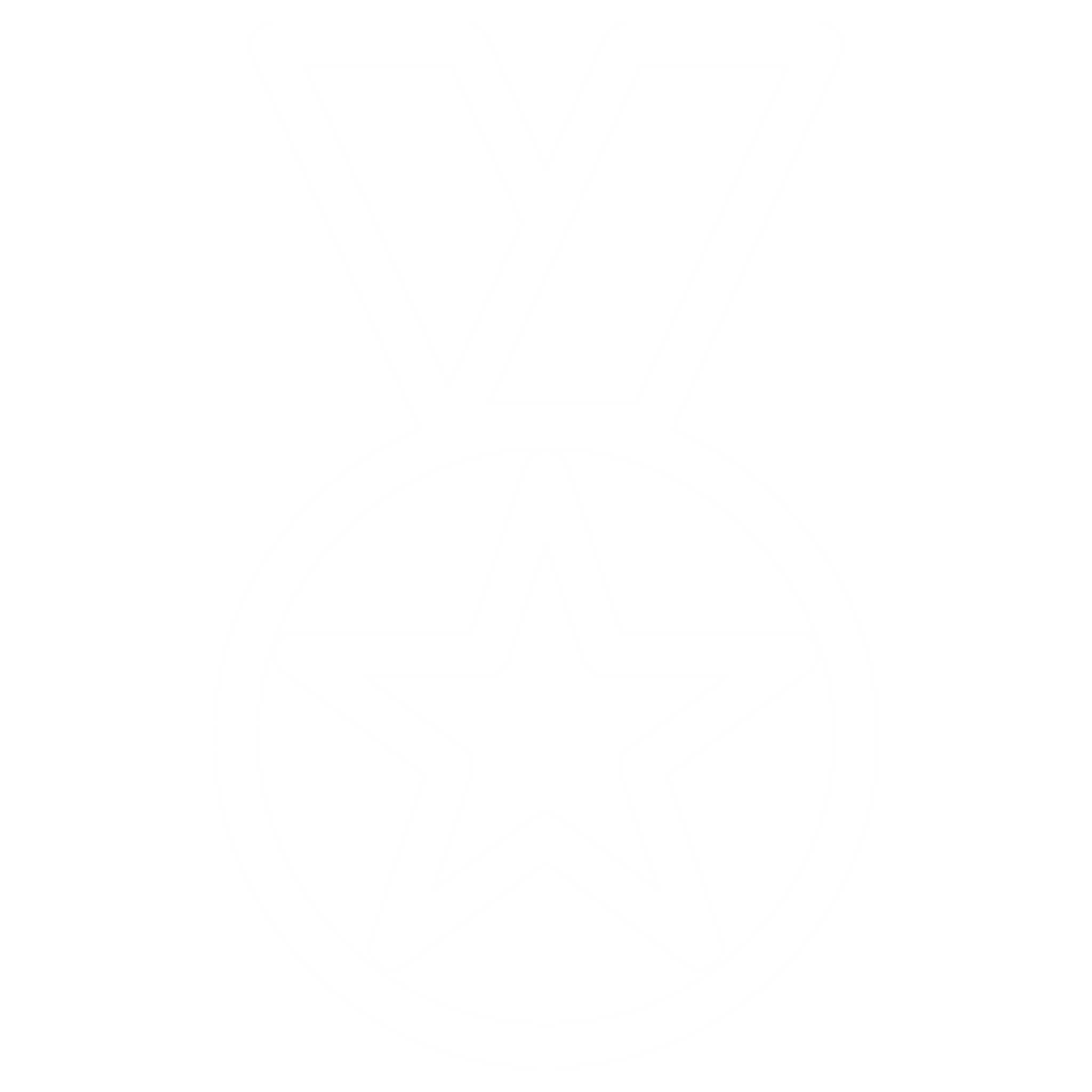 Работа над повышением уровня квалификации, над ликвидацией проф. дефицитов, контроль,  изучение передового опыта, рекомендации для представления опыта работы, для участия в конкурсе, для повышения квалификационной категории.
Создает 
условия,
 содействует, 
задает 
 общие цели
Создает условия, 
руководит работой  
методического
 совета, 
отслеживает
 результаты
Разрабатывает
 основные 
направления работы, 
планирование
 мероприятий,
организует
проведение
Индивидуально – ориентированный подход к педагогу и его профессиональному росту. Мотивация  педагогических работников.
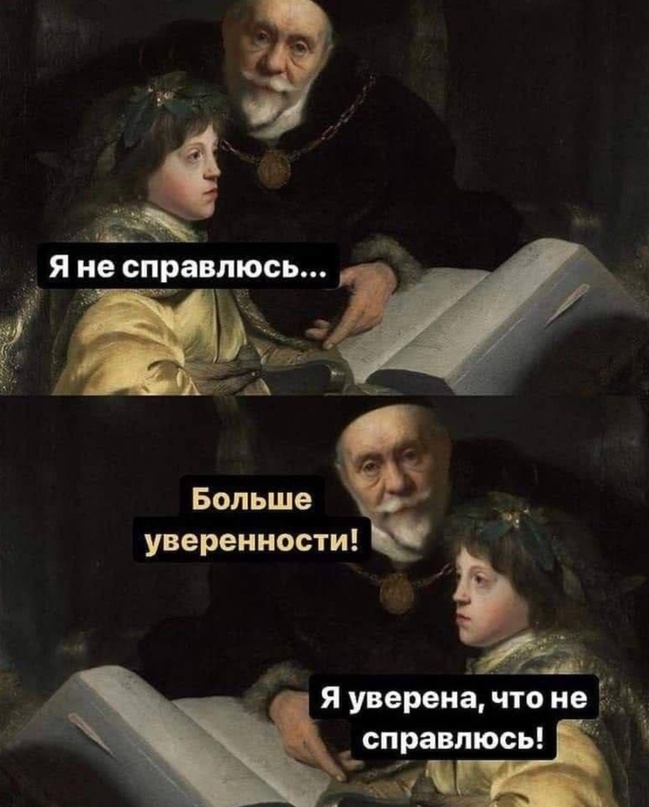 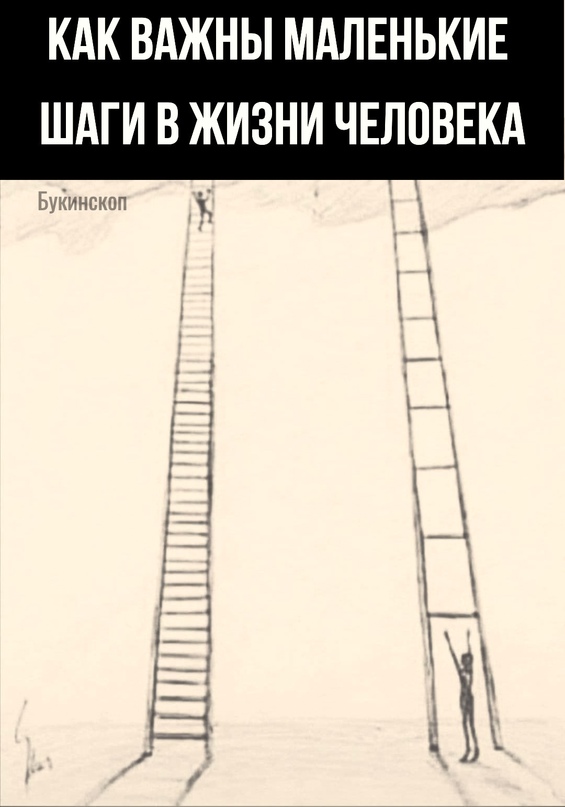 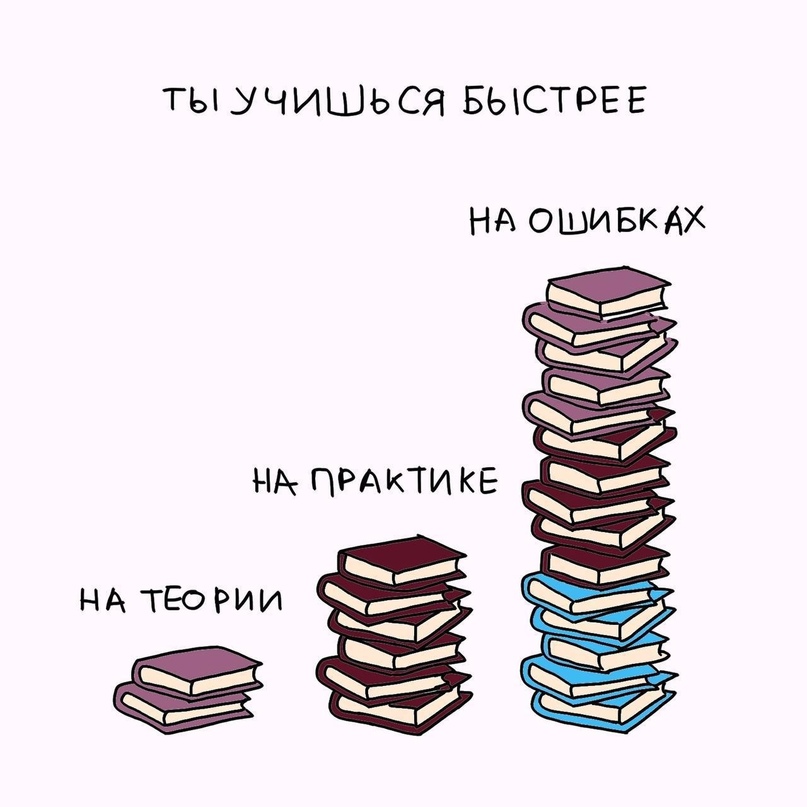 Система мотивов.
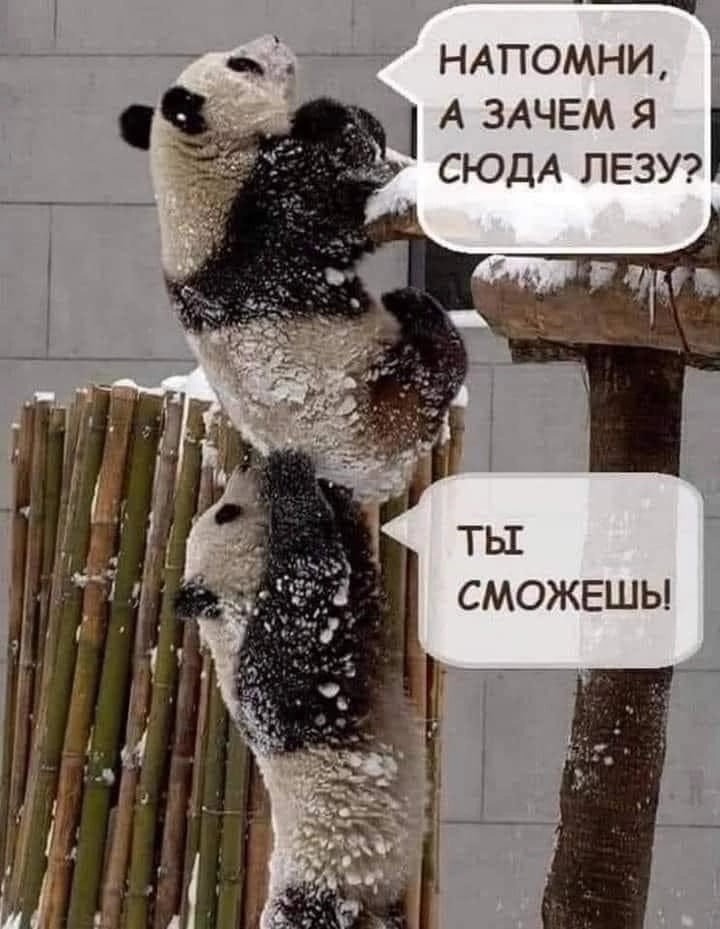 Мотив самоутверждения  (Обобщение опыта, публикации,  проведение семинаров, мастер-классов и открытых уроков для коллег, привлечение к планированию работы, наставничество.)
Мотив личностного развития (Самообразование, саморазвитие,  профессиональный рост, карьерный рост)
Мотив самостоятельности (Возможность работы в автономном режиме, разработка авторской программы обучения)
Мотив состязательности (Выдвижение на престижные конкурсы, выдвижение на награждение, на присвоение званий, выражение профессионального и общественного признания)
Мотив стабильности (Стимулирующие выплаты и другие материальные поощрения, дополнительные дни к отпуску, отгулы)
Коуч – сессии осуществляются с целью  поддержки педагогов, которые ставят перед собой задачу повышения персональной эффективности.
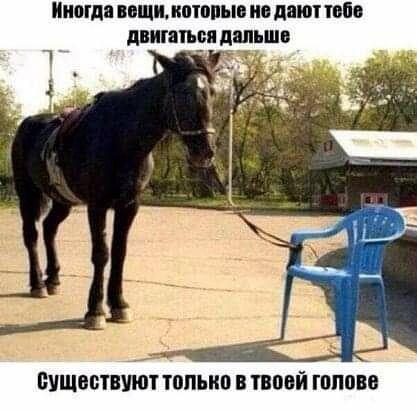 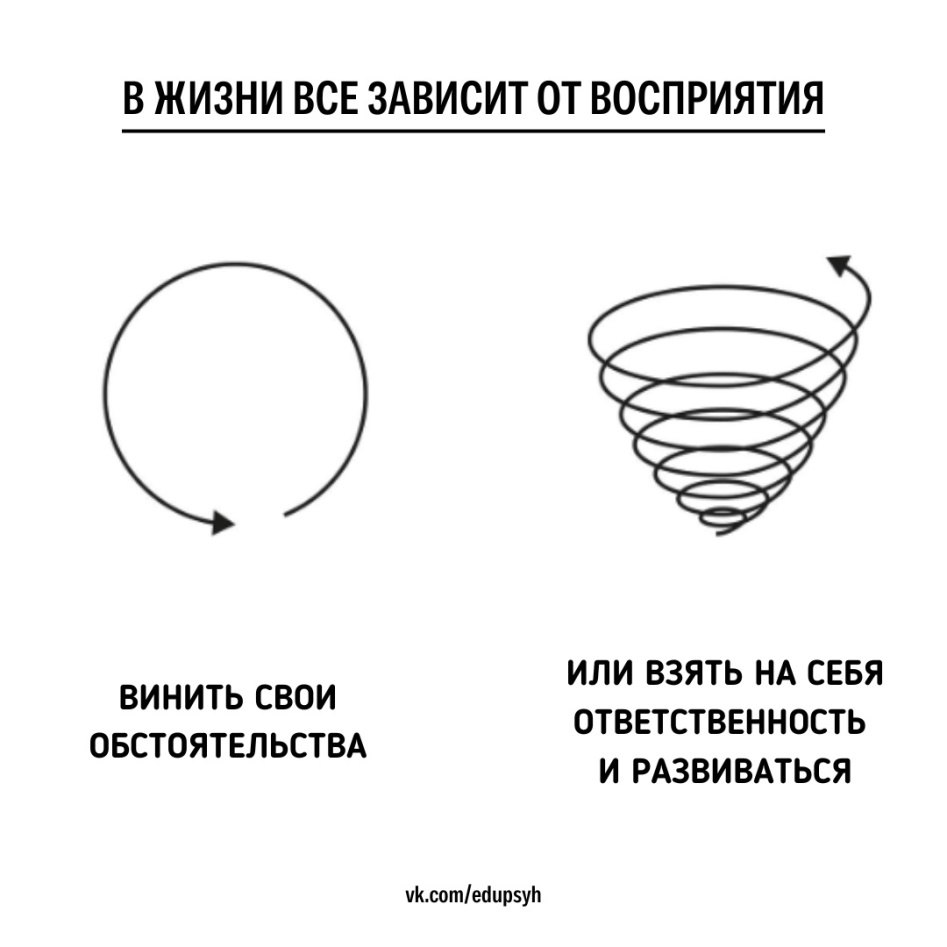 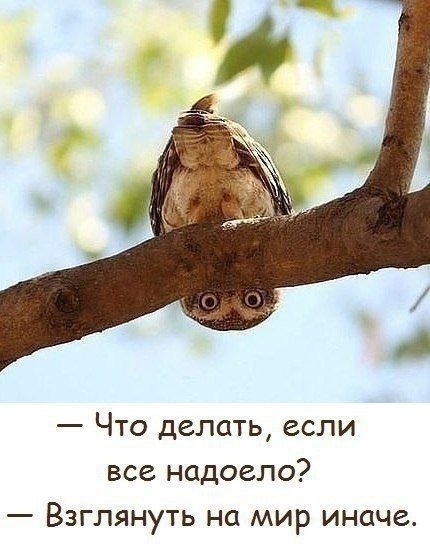 Демократичность и гуманность администрации к педагогам, а так же создание нормального рабочего микроклимата.
Применение деятельностных (интерактивных) форм.
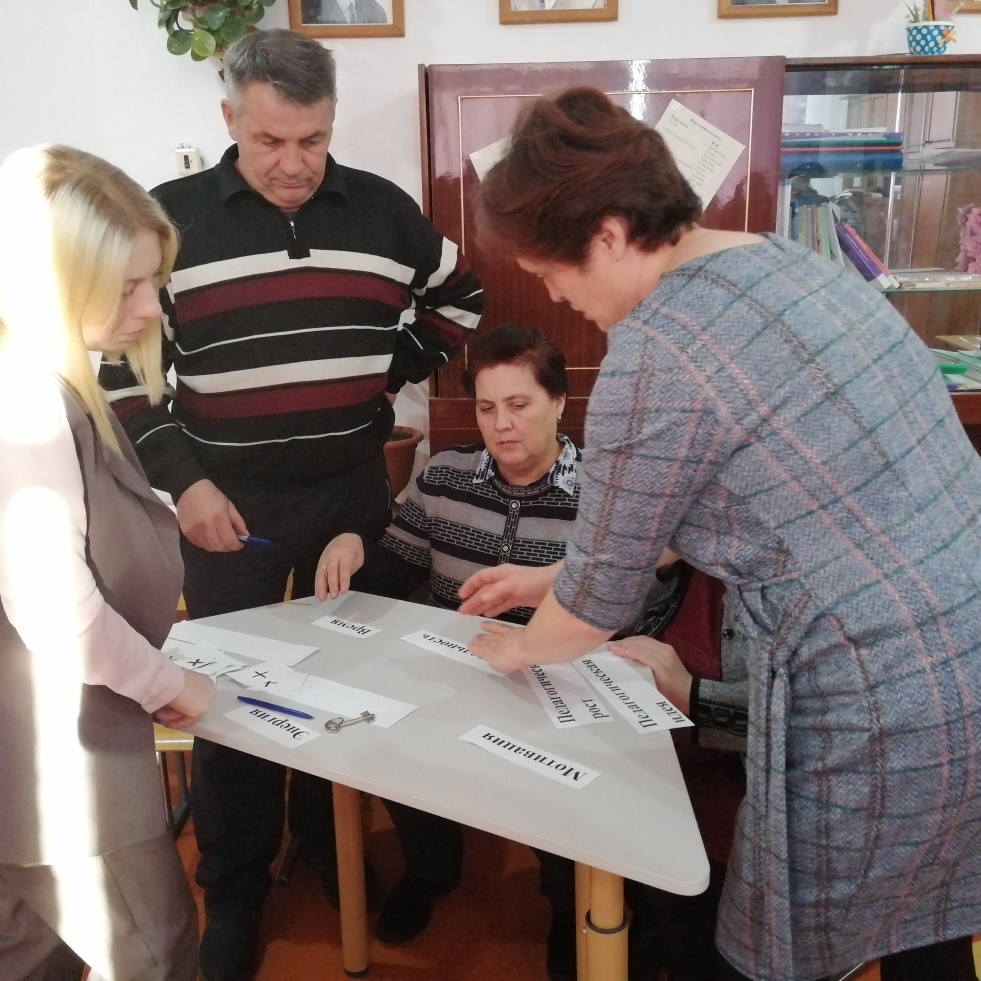 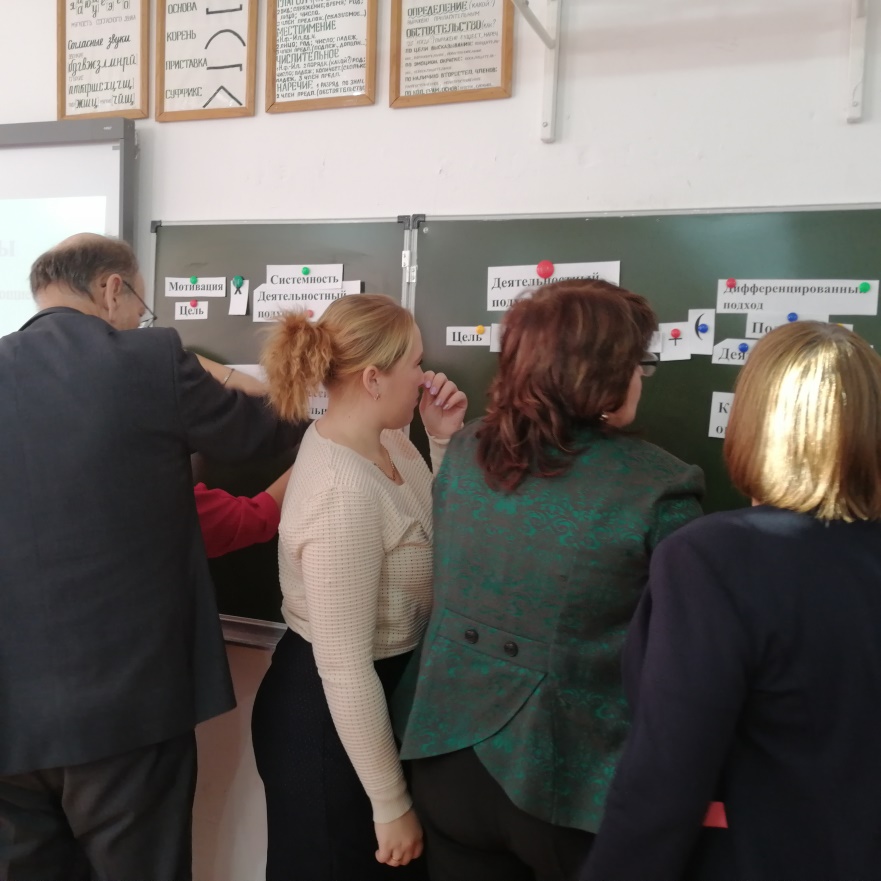 Кейс – технология, Методическая карусель, «Снежный ком», SWOT- анализ , Фишбоун, Модерация
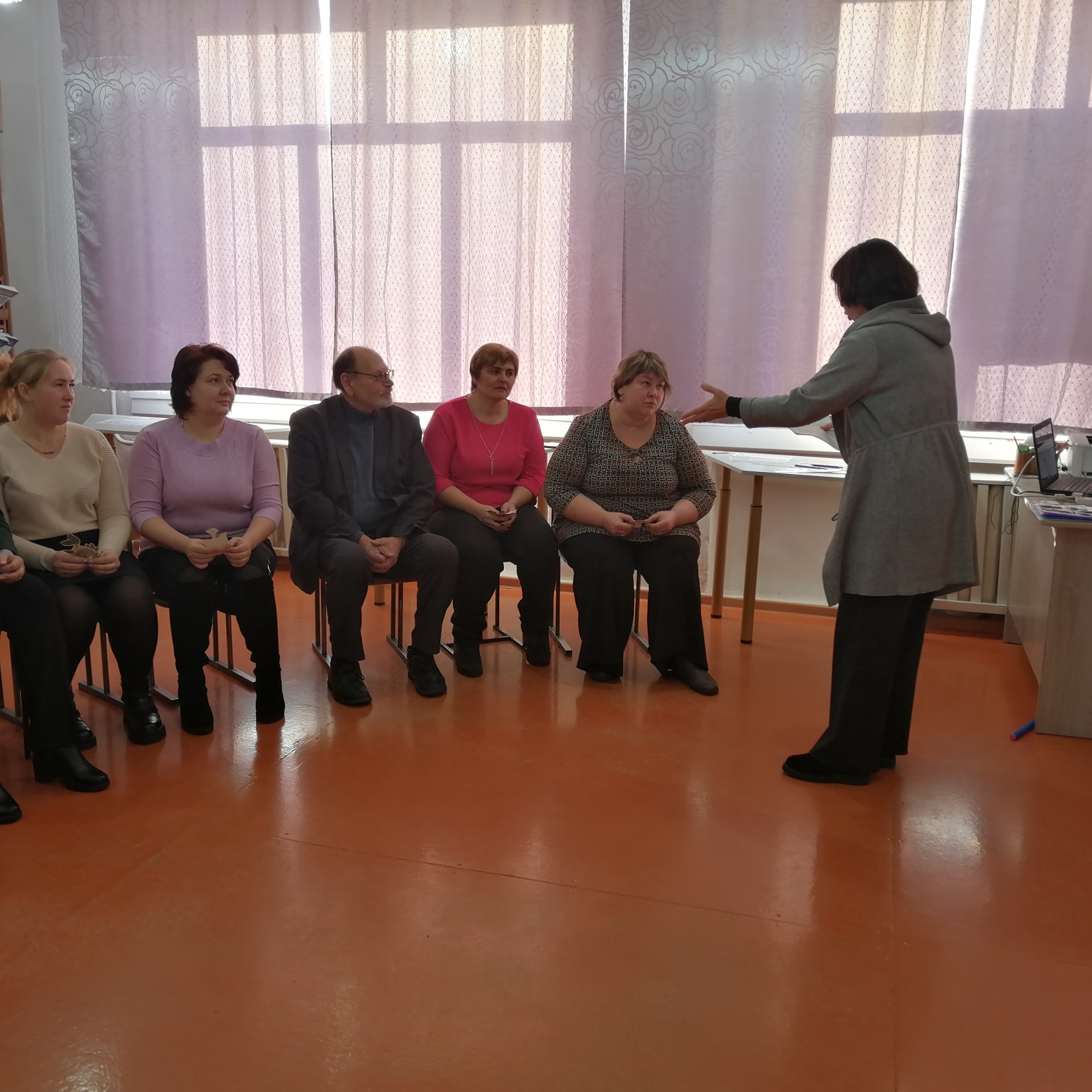 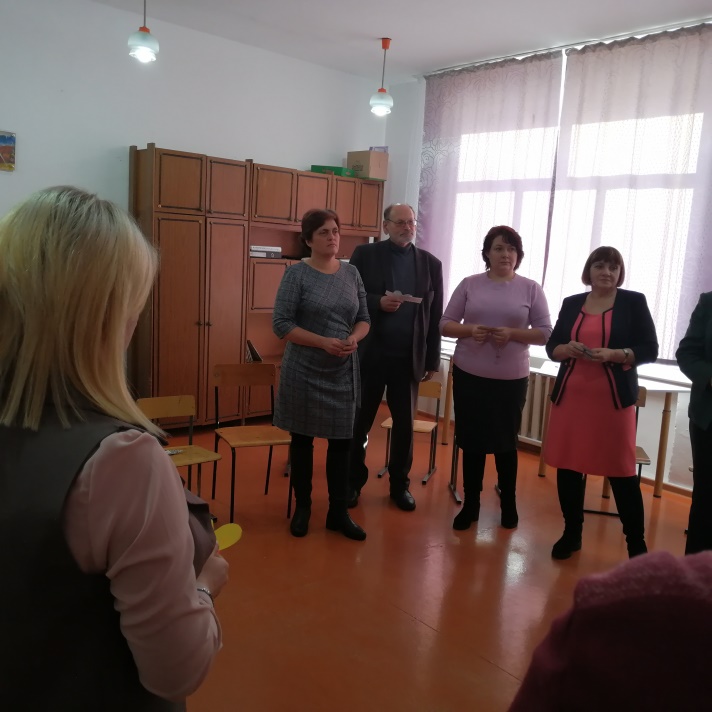 Характеристики руководителя, которых нужно избегать:
Консервативен во многих вопросах
Обладает чёрно-белым мышлением, видит только хорошим или плохим. 
Его оценка всегда однозначна, категорична и бескомпромиссна.
Он придаёт слишком большое значение второстепенным деталям.
Часто меняет свое мнение на совершенно противоположное. 
Старается избегать ответственности, склонен перекладывать вину на других. 
Присваивает себе успех отдельных сотрудников и своего коллектива.
Придерживается авторитарного стиля общения.
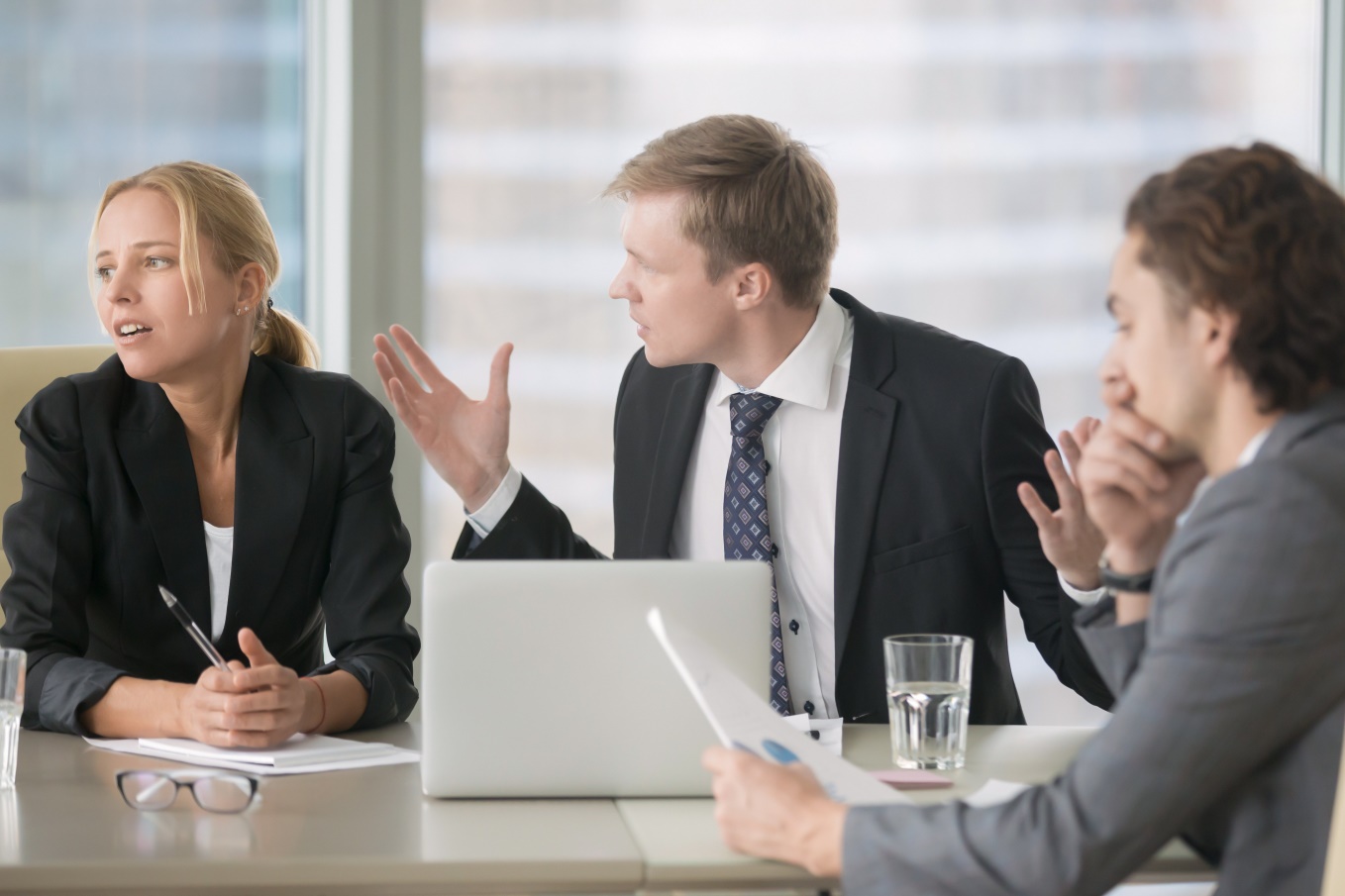 Какие подходы необходимо использовать к решению проблем
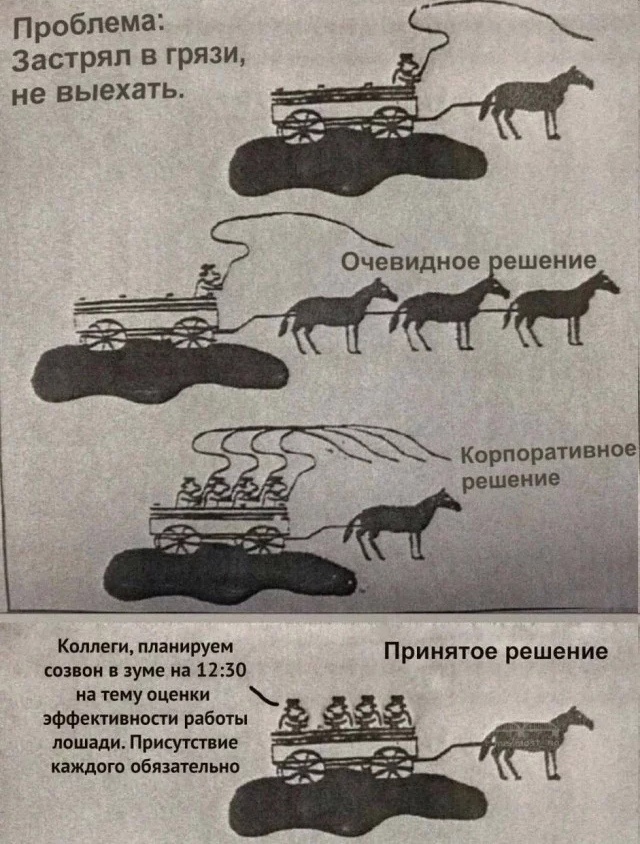 Какие решения принимаются?
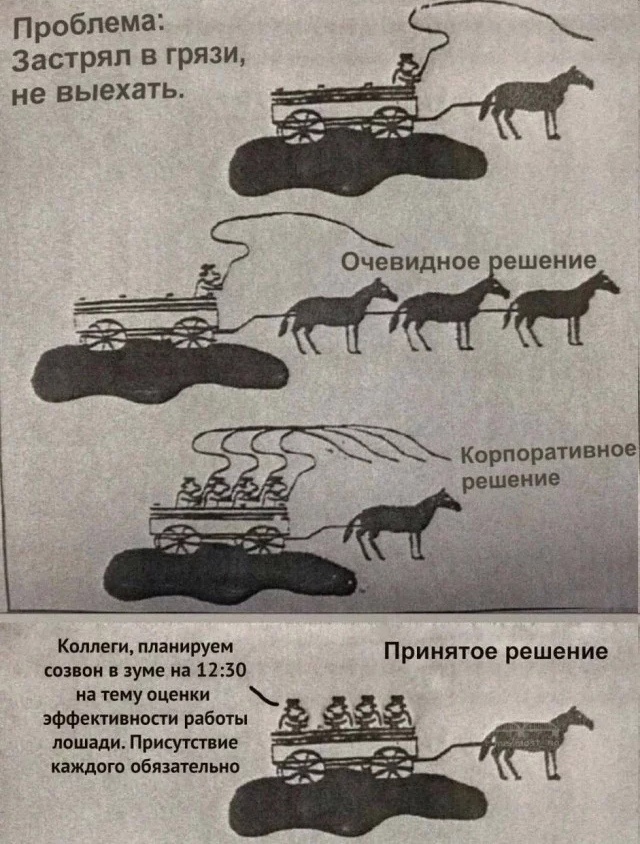 В итоге, когда решение проблемы не наступает……
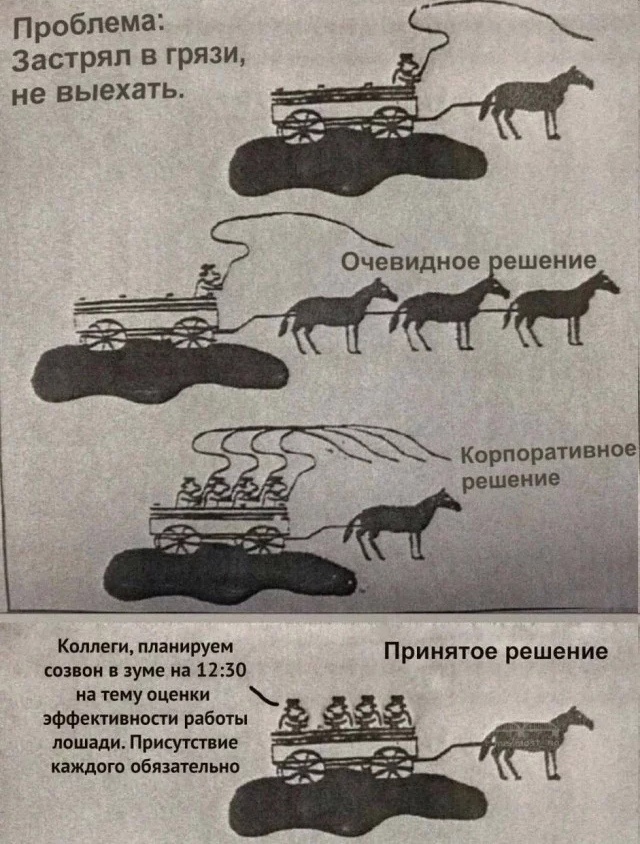 МОДЕЛЬ „ЦЕЛЬ – ПУТЬ”
что должно быть сделано
как это должно быть сделано
СТИЛЬ  ПОДДЕРЖКИ, ПООЩРЯЮЩИЙ УЧАСТИЕ, ОРИЕНТИРОВАННЫЙ НА ДОСТИЖЕНИЯ